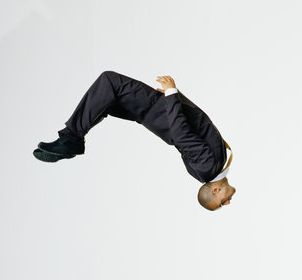 Flipped Classes
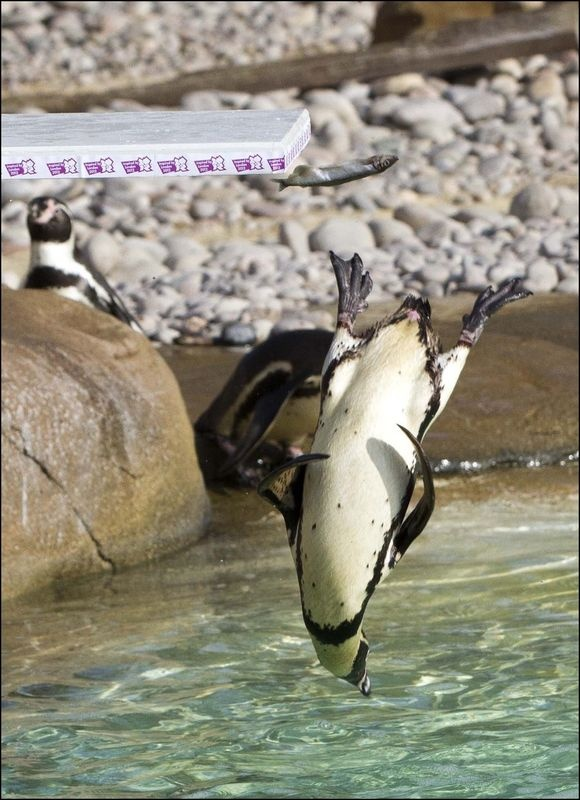 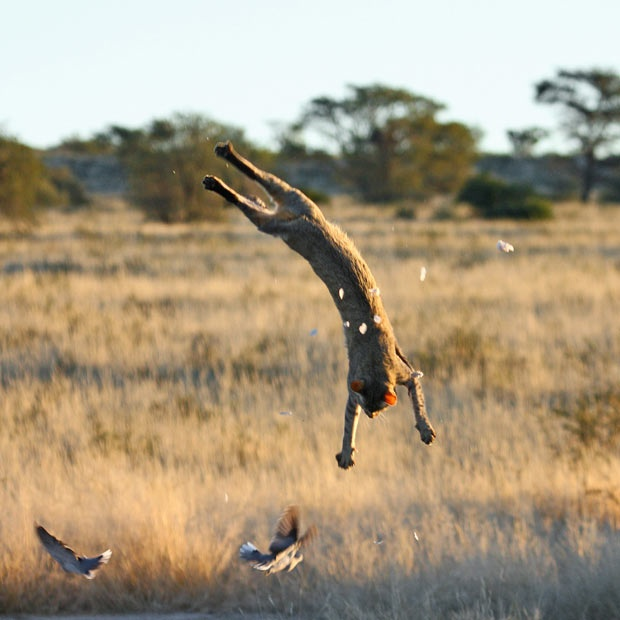 http://ais.informatik.uni-freiburg.de/teaching/ws13/mapping/index_en.php
For Thursday:

Watch (Extended) Kalman Filter (~45 min) and on Piazza write 1) A paragraph describing what this lecture is about and/or 2) Questions you had during the lecture. Please this info by 6am, Thursday the 31st.
Goal: Estimate state x of a system given observations z and controls u
P(x | z,u)
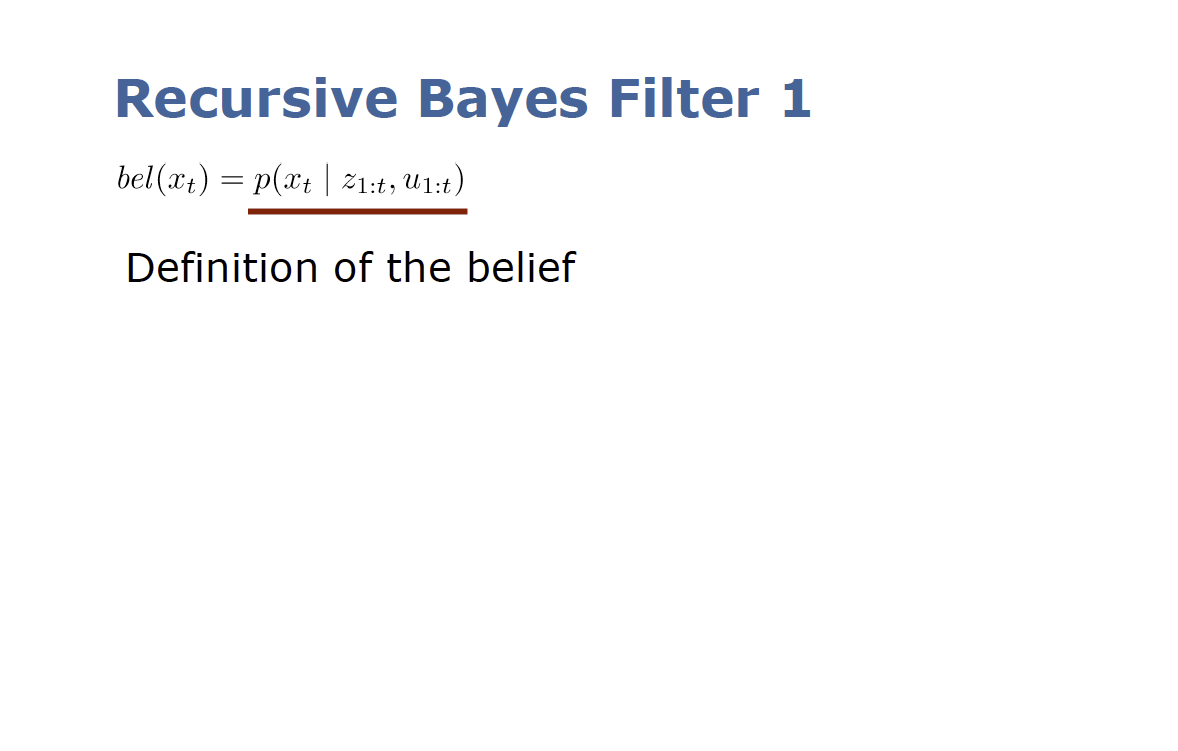 [Speaker Notes: Sequence of observations and controls]
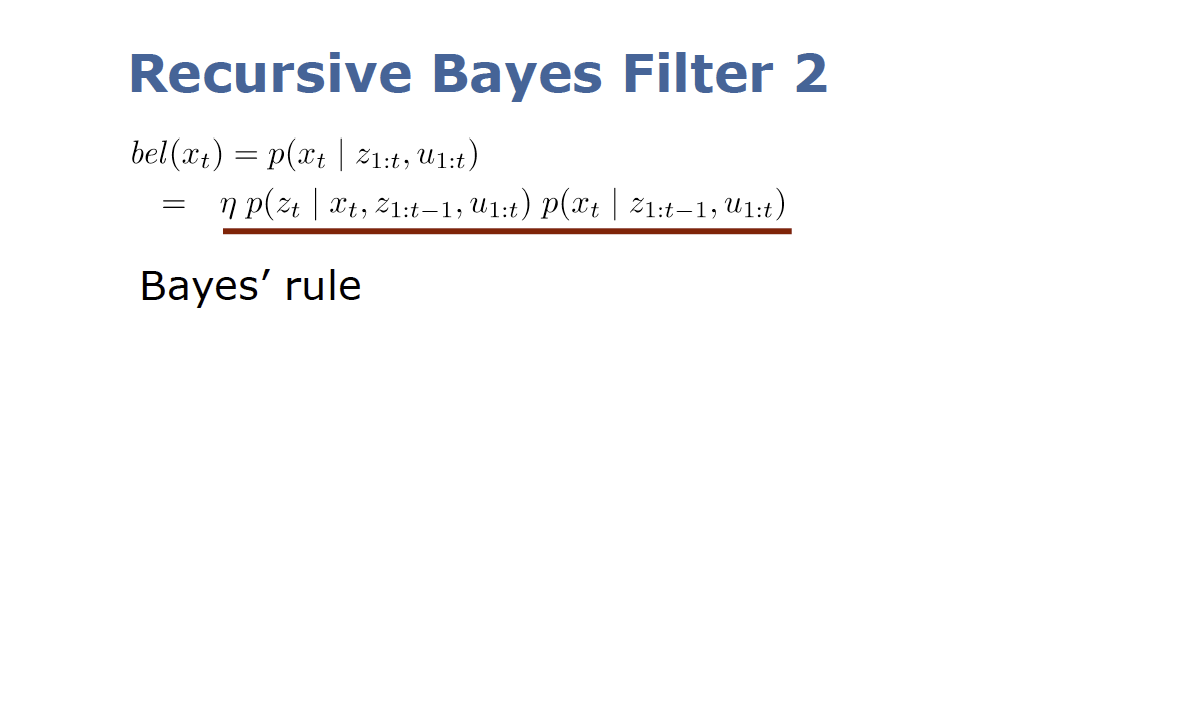 [Speaker Notes: Bayes’ Rule
… with Background Knowledge
Recursive Bayesian Updating]
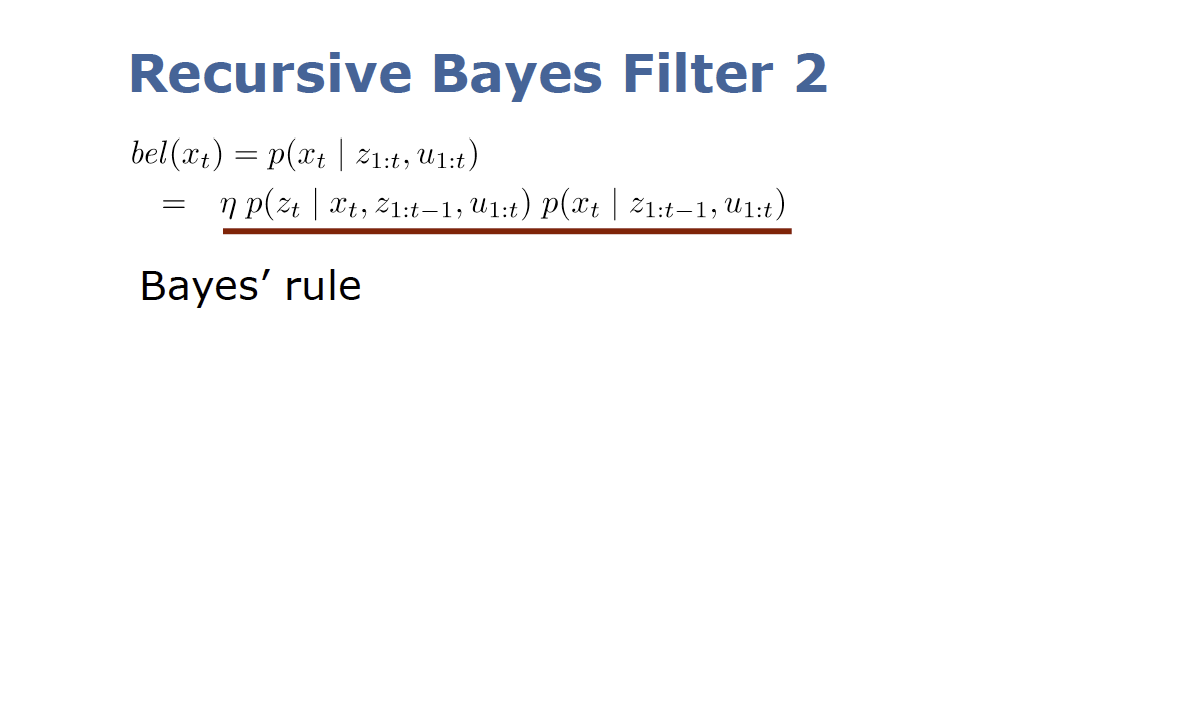 Bayes’ Rule

… with Background Knowledge

Recursive Bayesian Updating
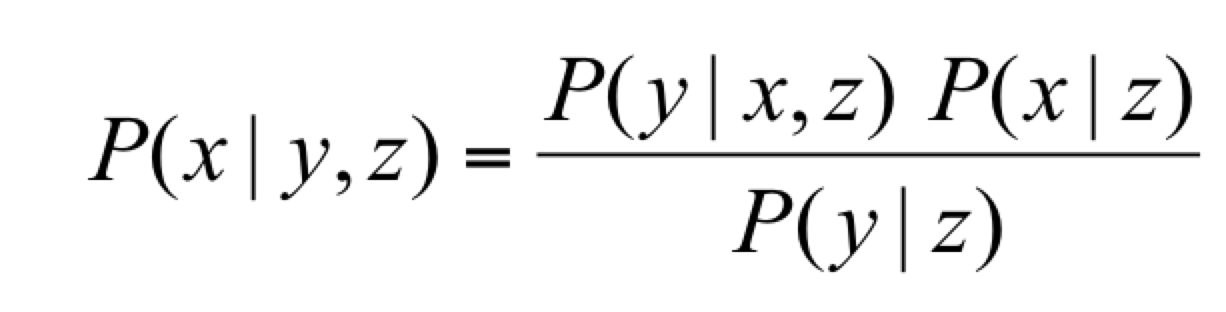 [Speaker Notes: Bayes’ Rule
… with Background Knowledge
Recursive Bayesian Updating]
Recursive Bayesian Updating
Markov assumption: zn is independent of z1,...,zn-1 if we know x.
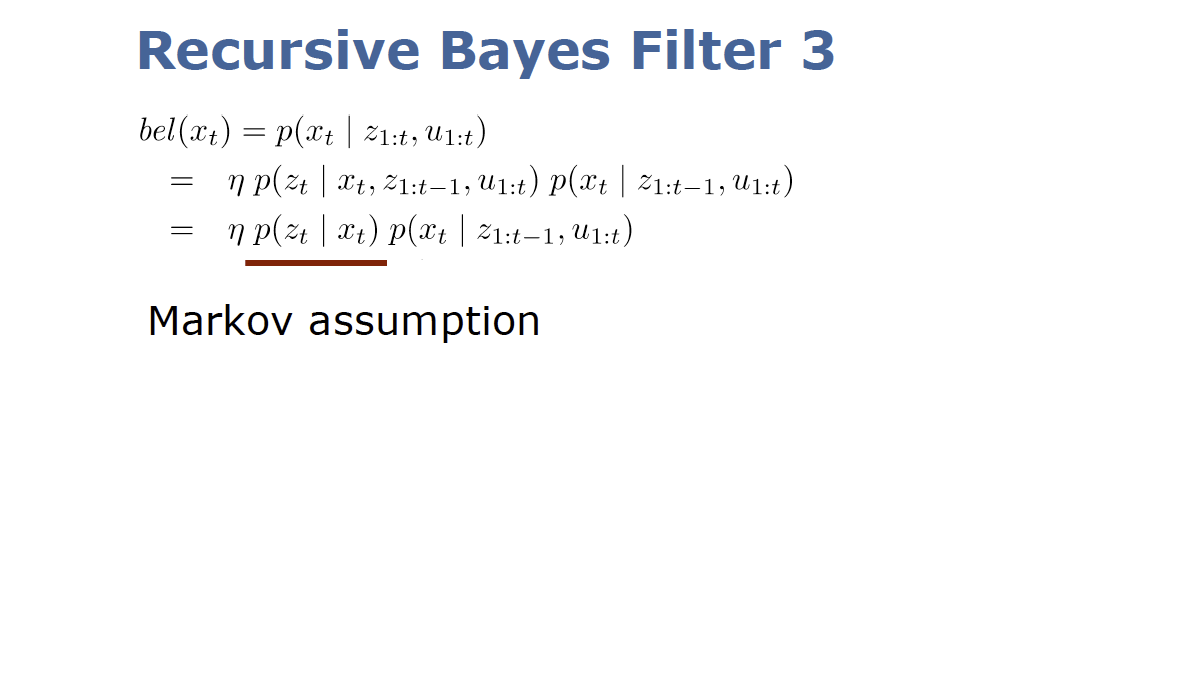 [Speaker Notes: Estimate of where I am, based on almost all observations and all commands]
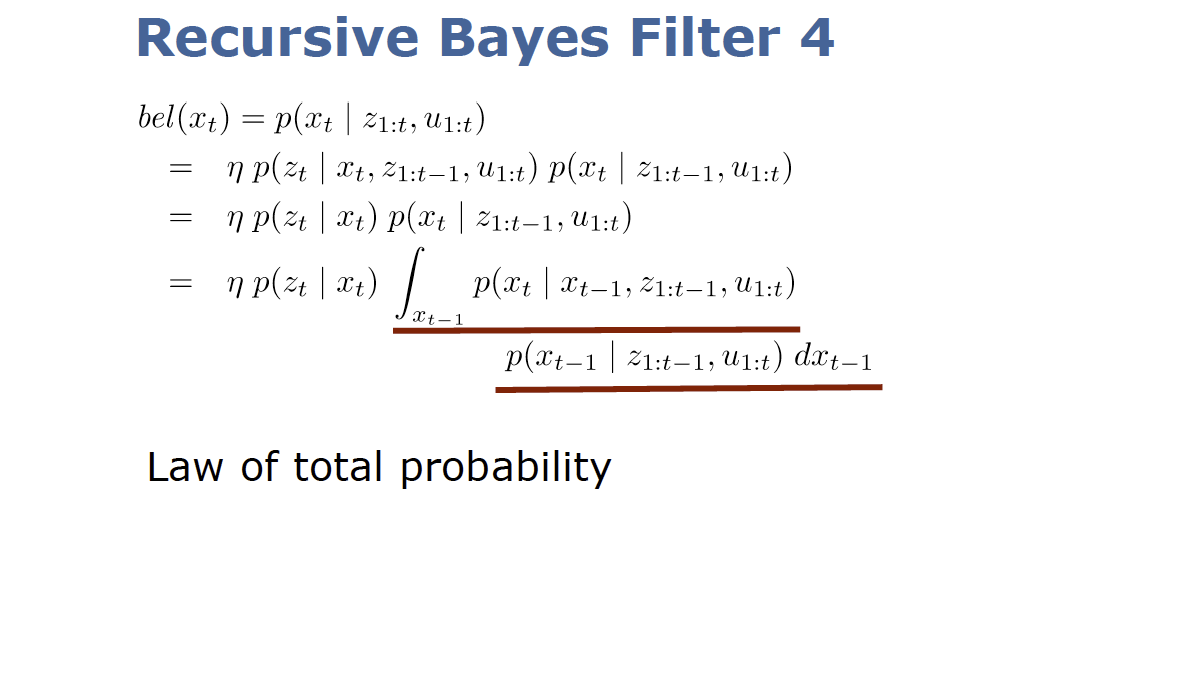 [Speaker Notes: P(A) = int_b P(A|B) * P(B) dB -> p(A|B)p(B=true) + p(A|B)p(B=false)]
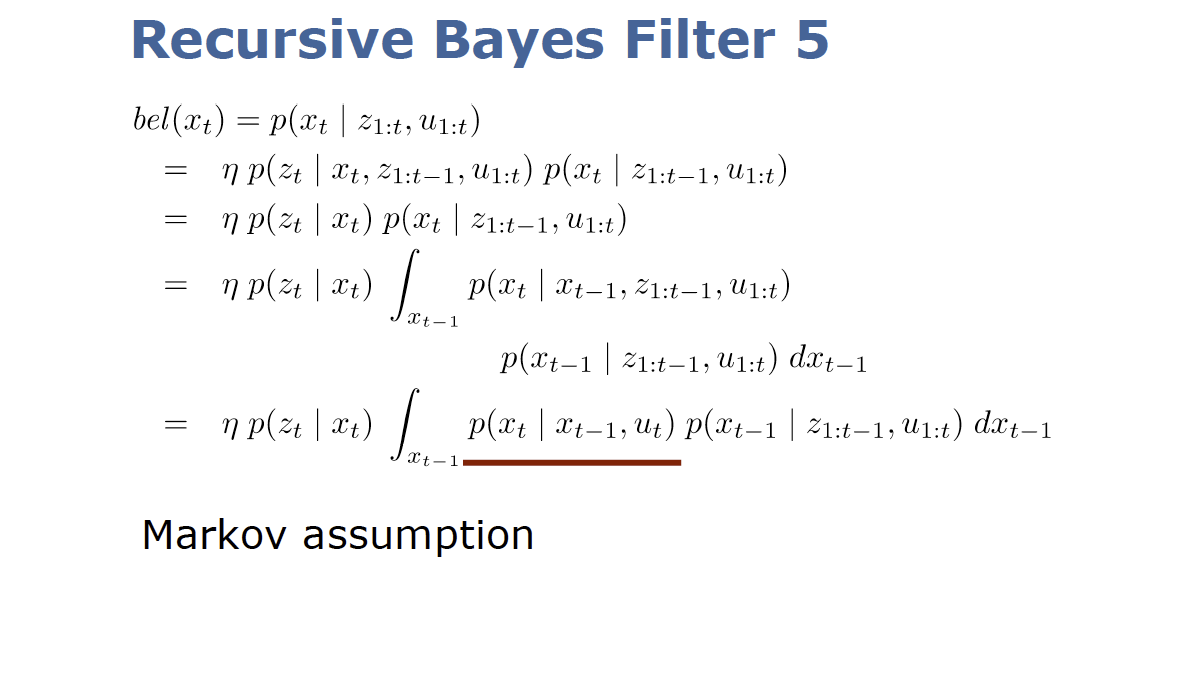 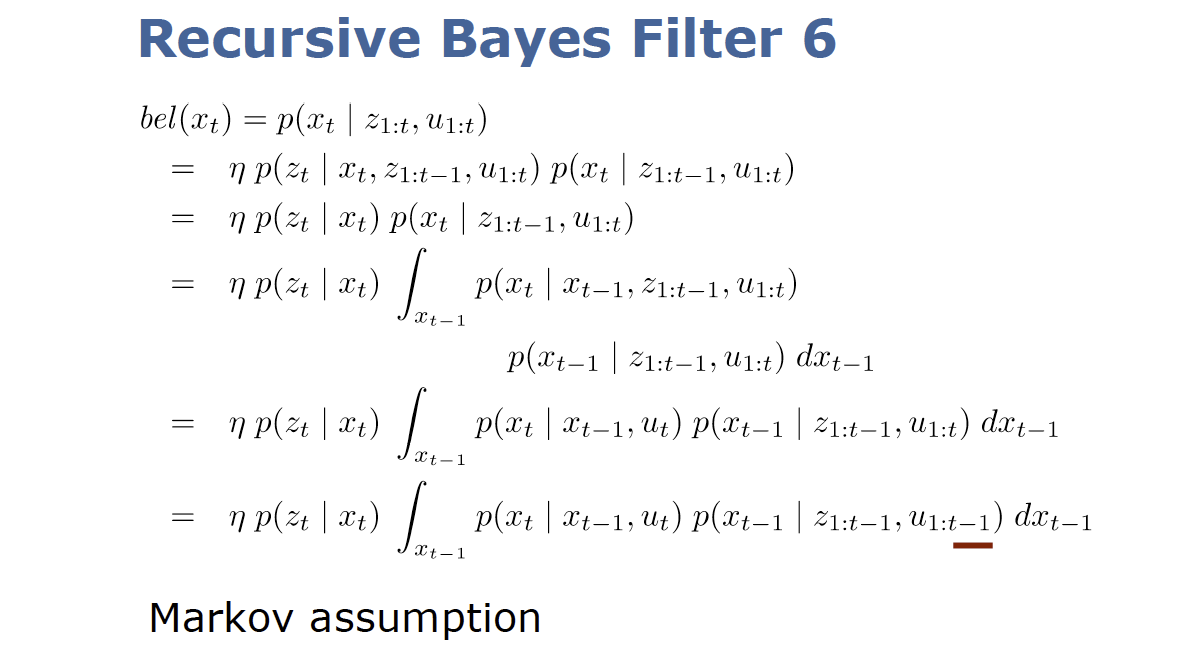 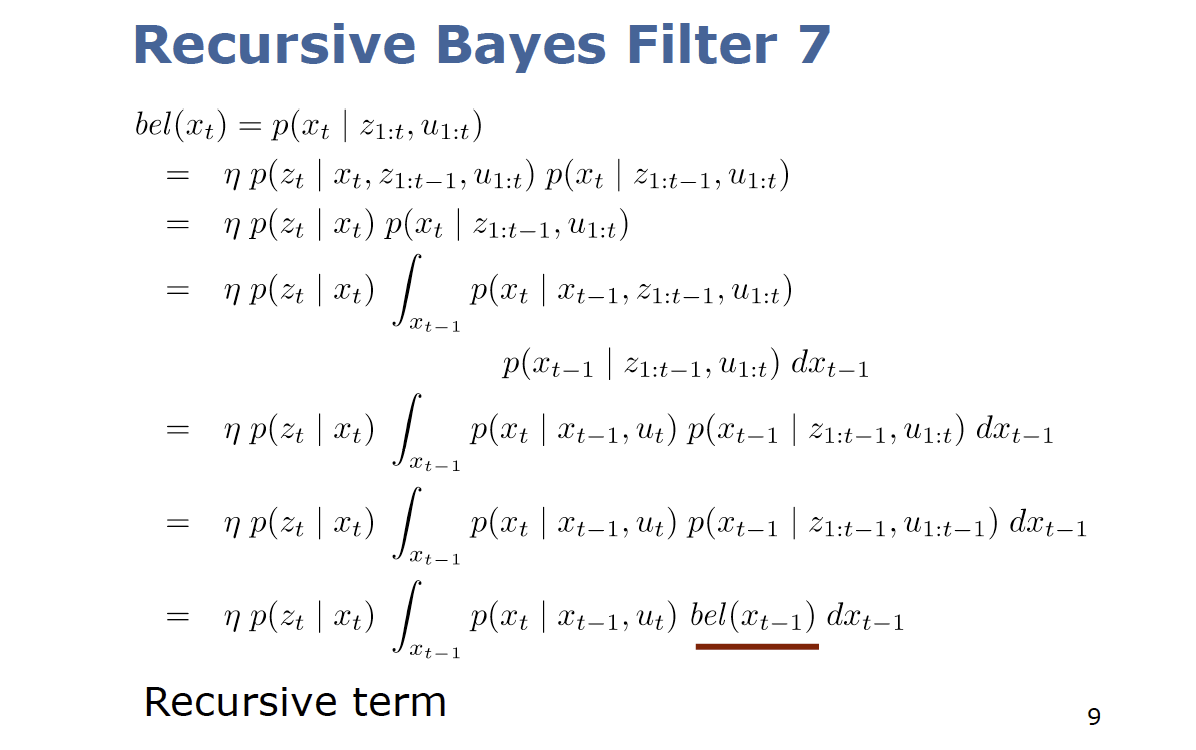 [Speaker Notes: New belief is based on old belief, the command you take, and what you see]
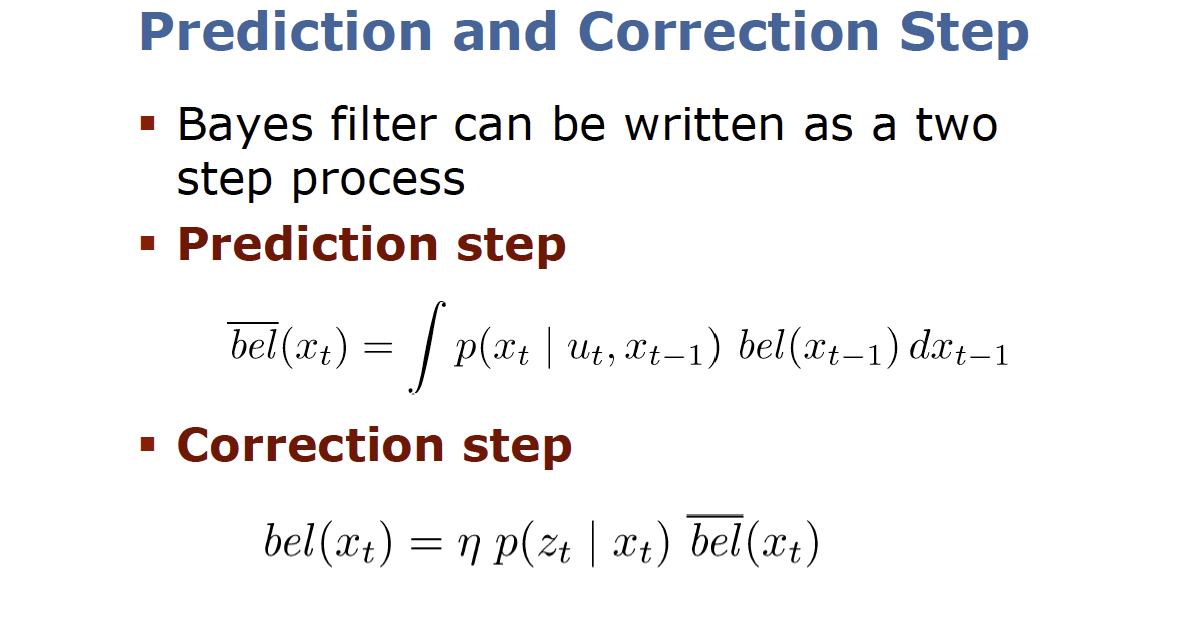 Move
Sense
Initial Belief
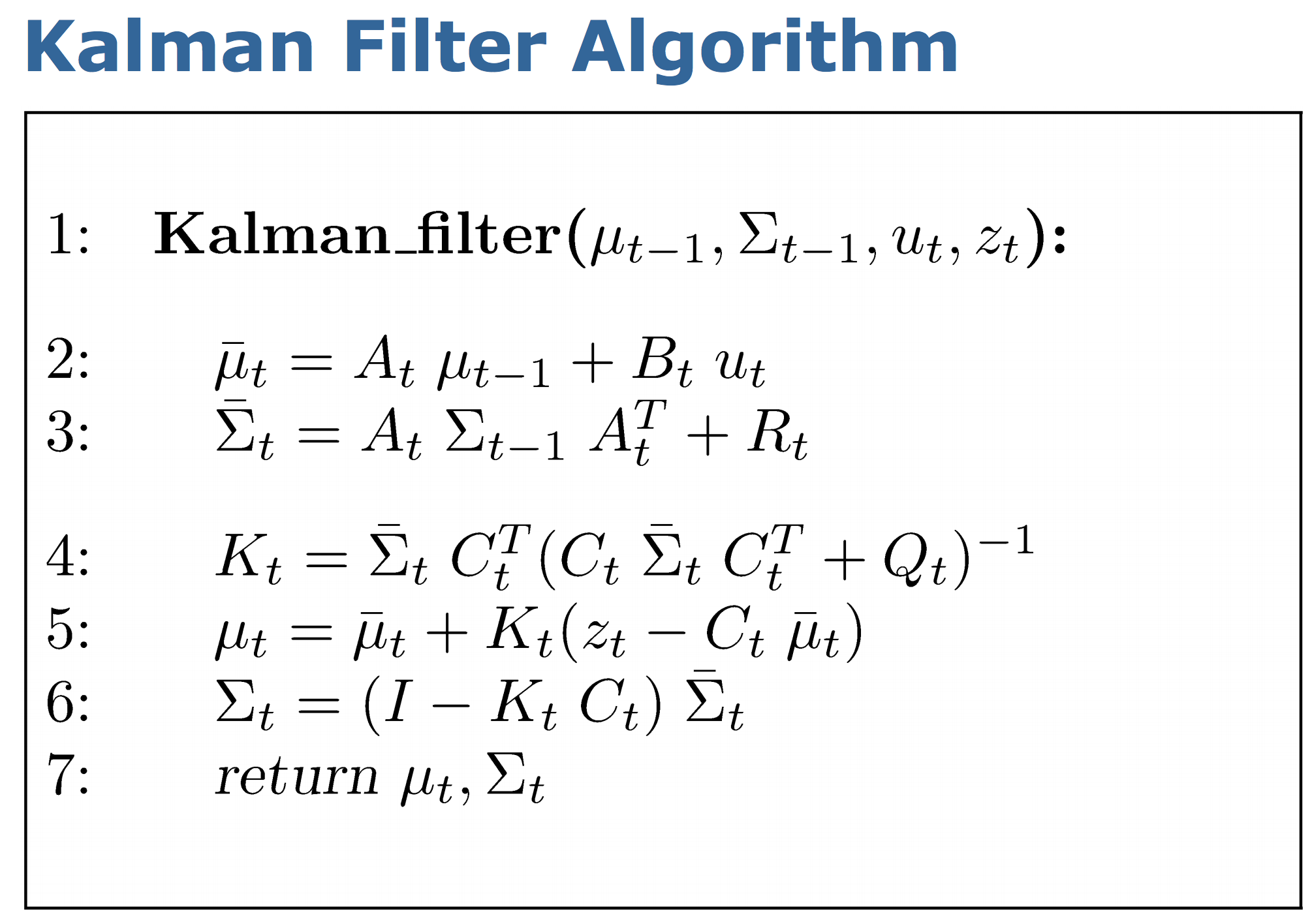 [Speaker Notes: Kalman gain: how confident am I? It’s a type of weighted mean]